Председатель Комитета по физической культуре и спорту Администрации городского округа город Уфа Республики Башкортостан
Степанов Сергей Александрович
«О работе Комитета 
по физической культуре и спорту 
в 2011 году»
Основные направления работы Комитета
•   Централизация спортивной работы на уровне города
•   Перевод в ведение Комитета спортивных школ
•   Усиление спортивной работы на местах
СТРУКТУРАКомитета по физической культуре и спорту Администрации ГО г.Уфа РБ
Комитет
Централизованная бухгалтерия
МАУ «Центр развития спорта»
Спортивные школы 
(37 школ)
Стадион «Строитель»
Председатель Комитета по физической культуре и спорту Администрации городского округа город Уфа Республики Башкортостан
Степанов Сергей Александрович
«О работе Комитета 
по физической культуре и спорту 
в 2011 году»
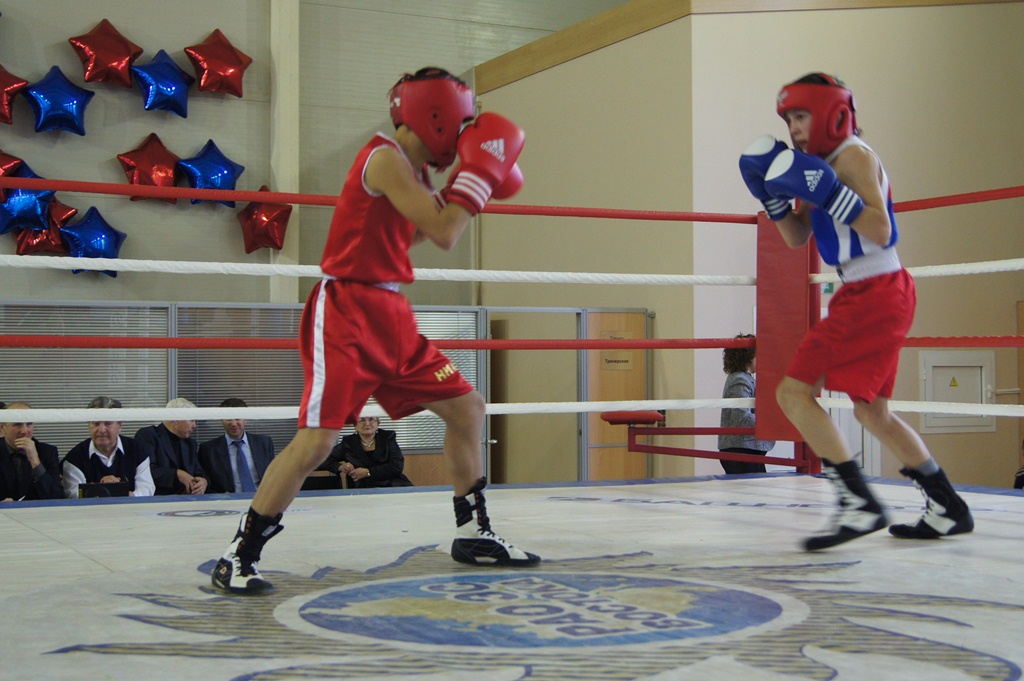 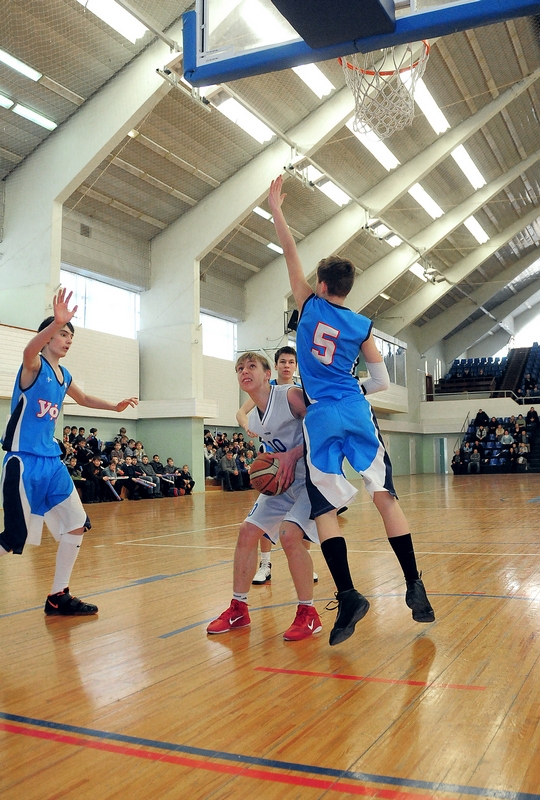 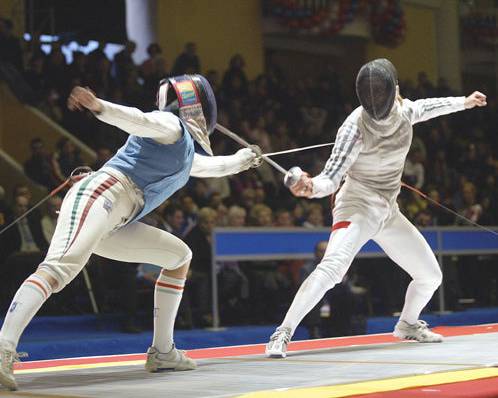 Лыжная трасса в мкр.Тужиловка
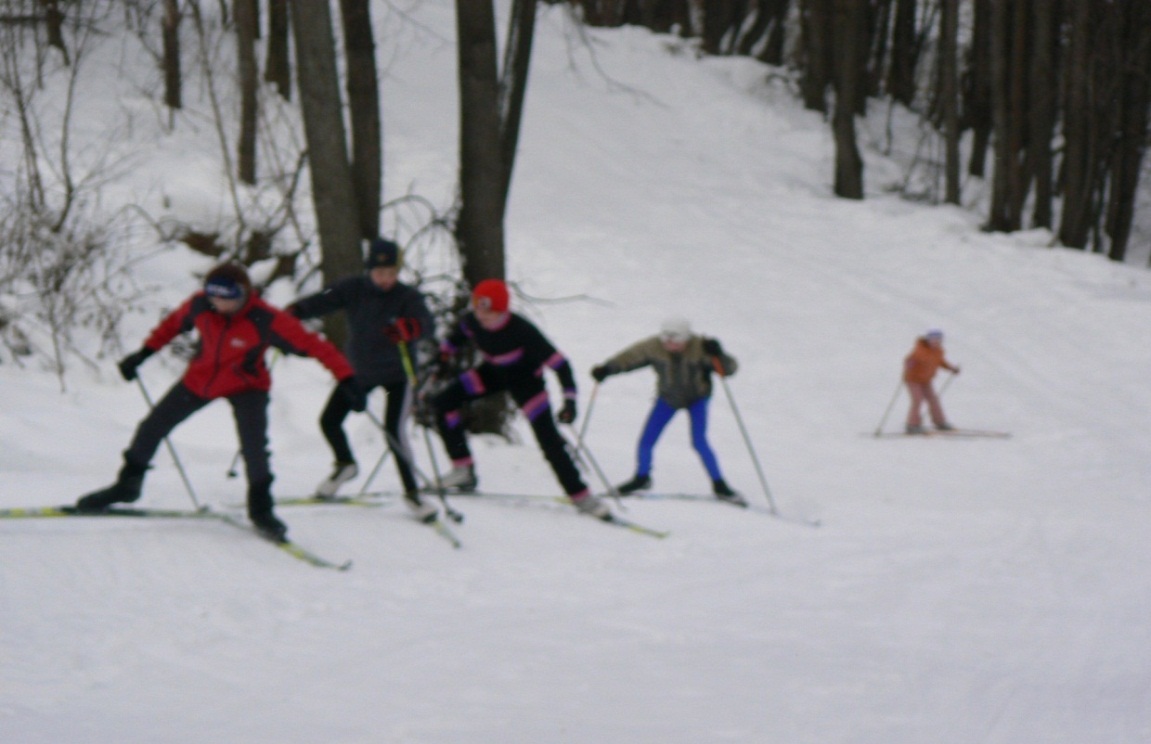 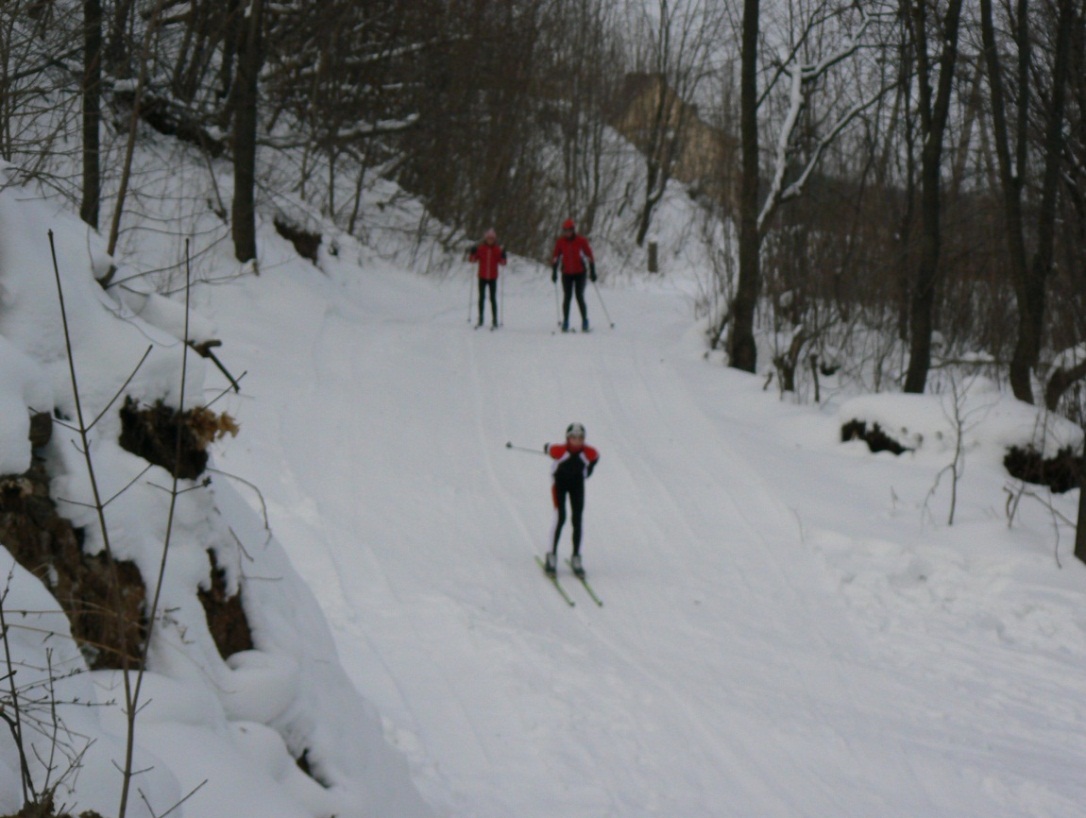 Строительство лыжного стадиона в ПКиО им.М.Гафури
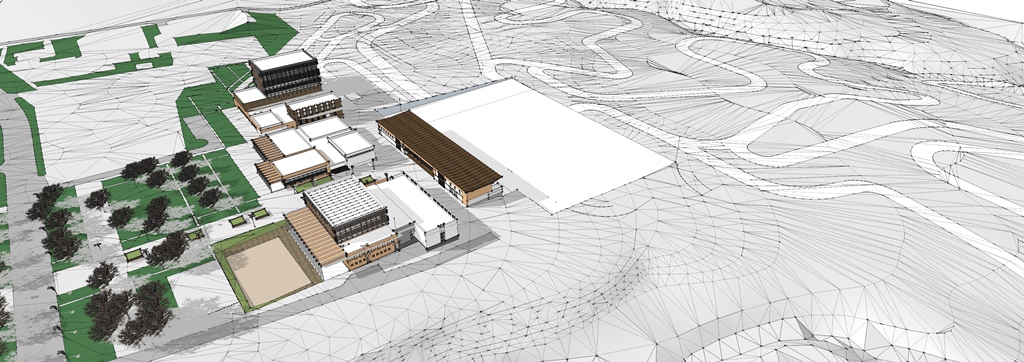 СК «Железнодорожник»
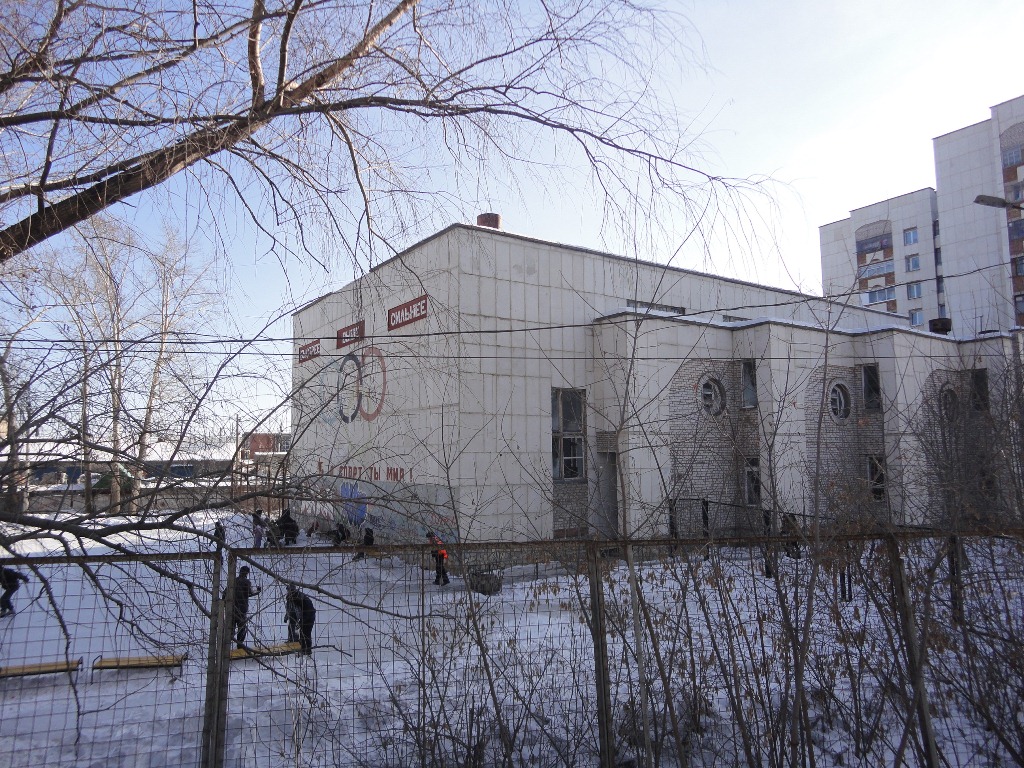 Спортивные площадки на территории ПКиО «Кашкадан»
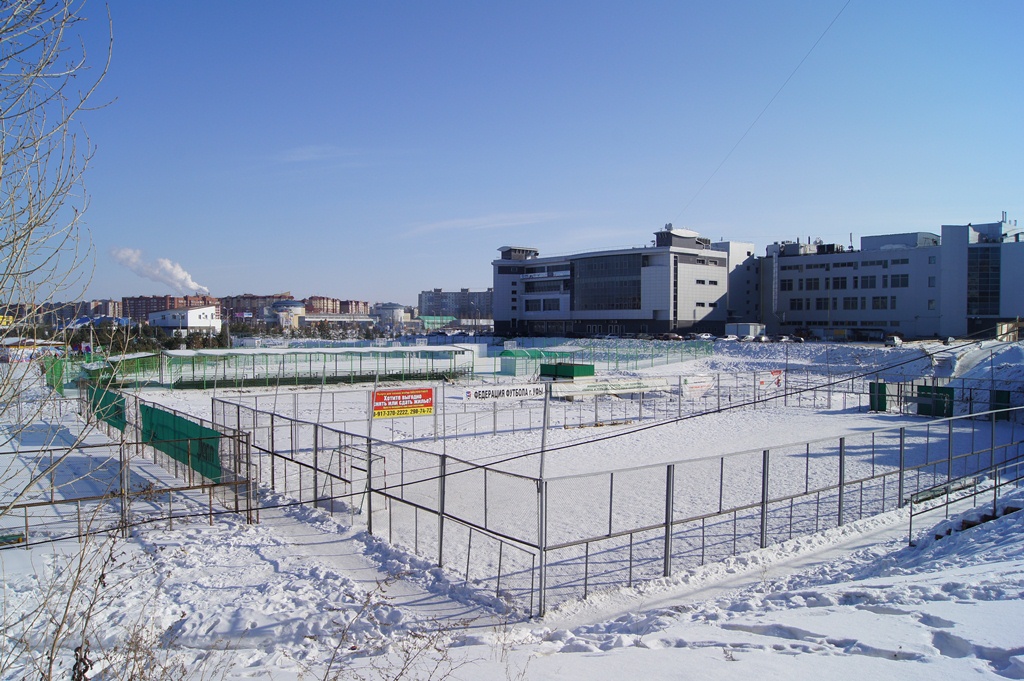 Футбольное поле в мкр. Затон
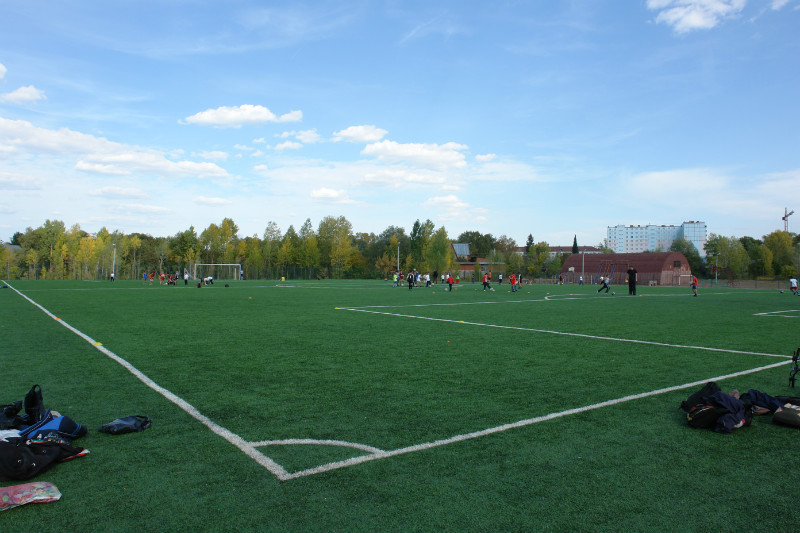 Административно-спортивный комплекс ООО СОК «Трамплин»
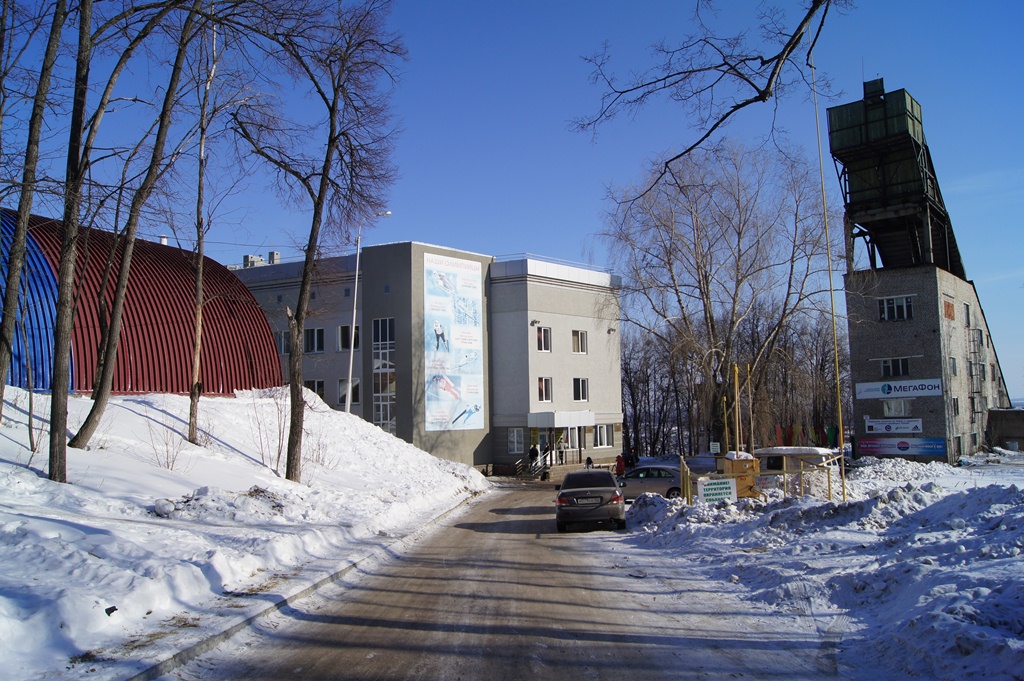 Здание спортивной школы по горнолыжному спорту
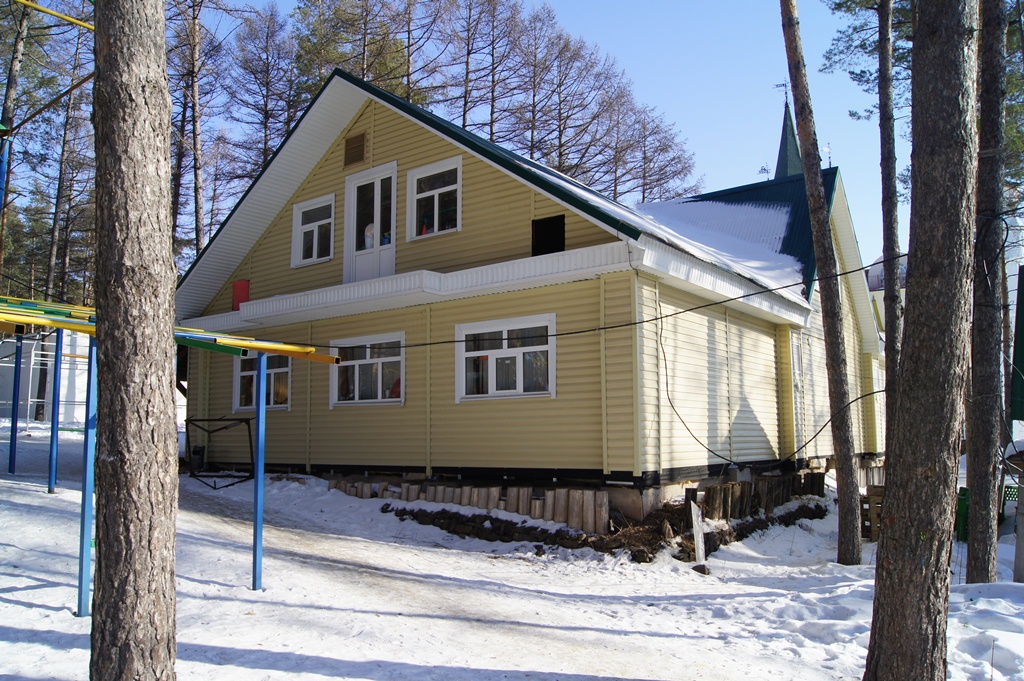 Стадион «Динамо»
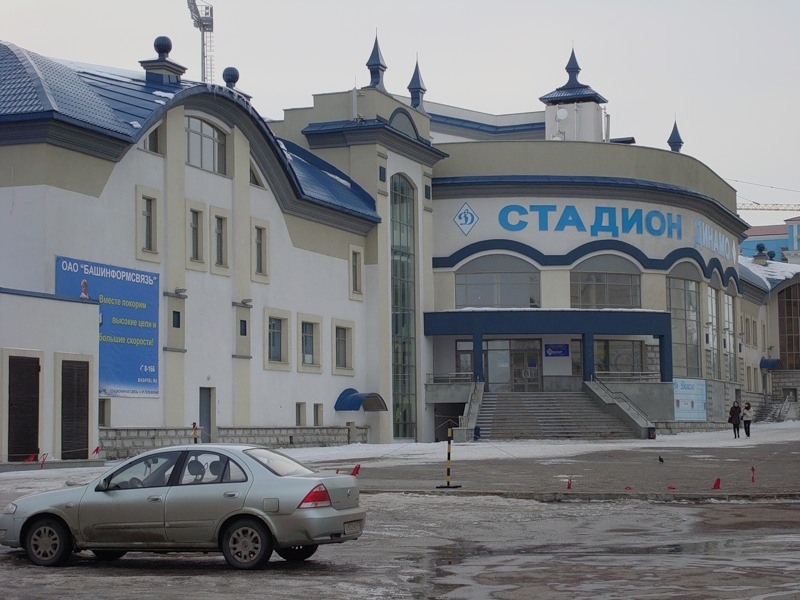 «Золотая шайба»
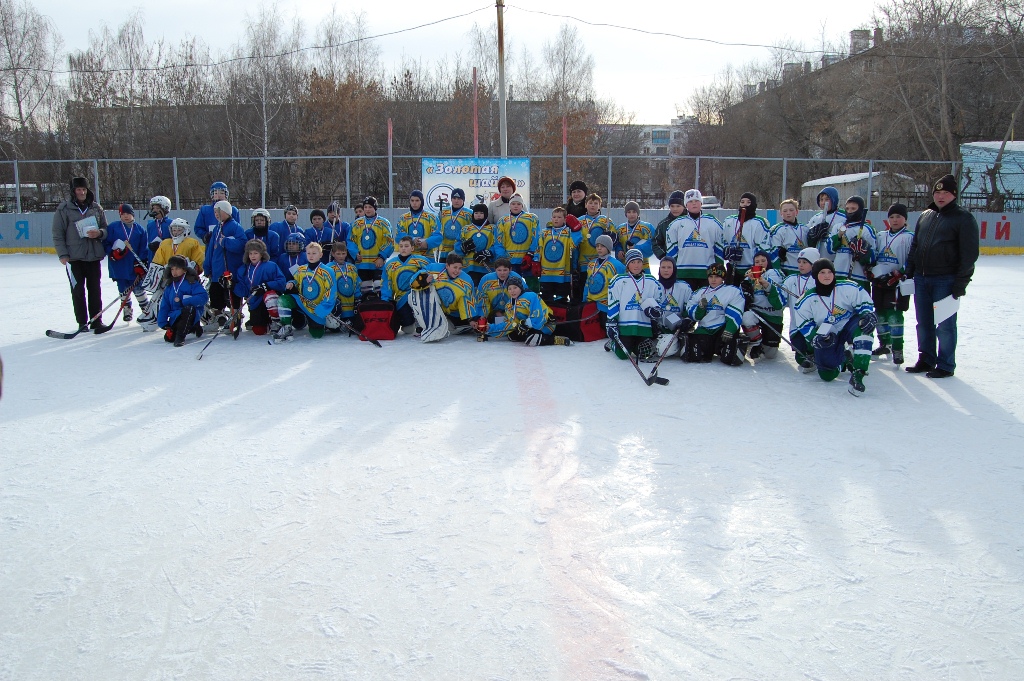 «Фестиваль лыжного спорта»
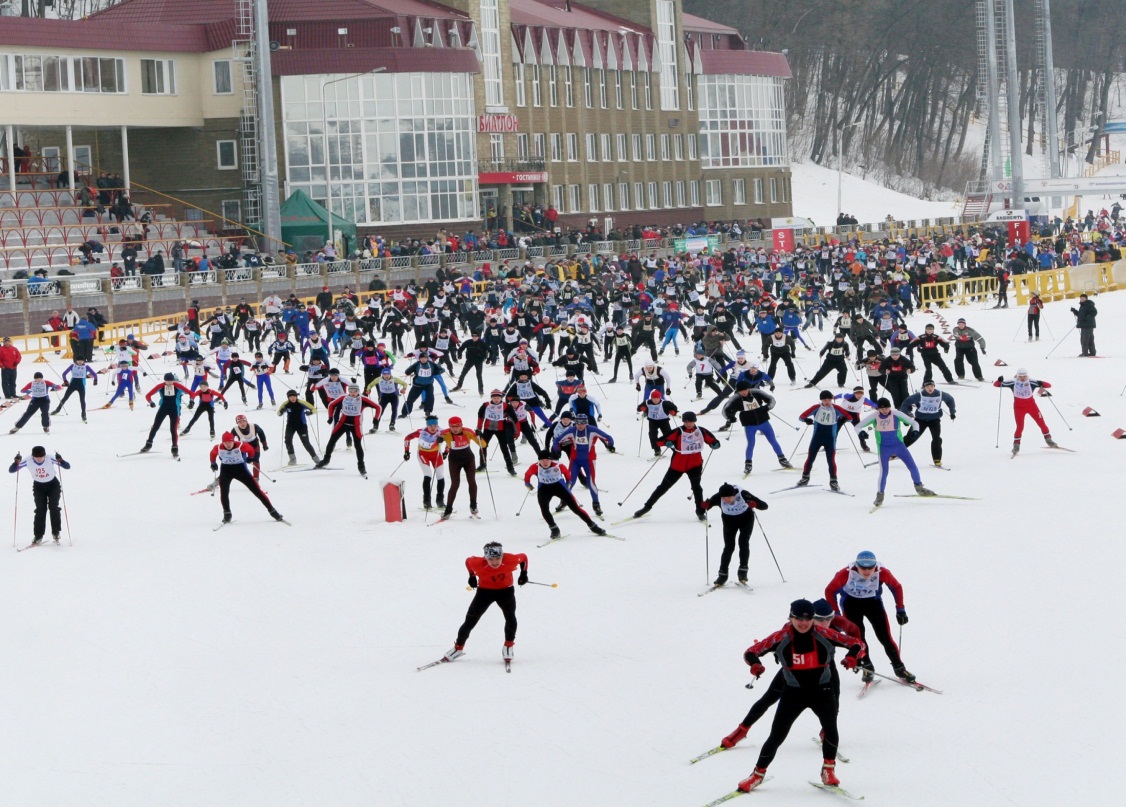 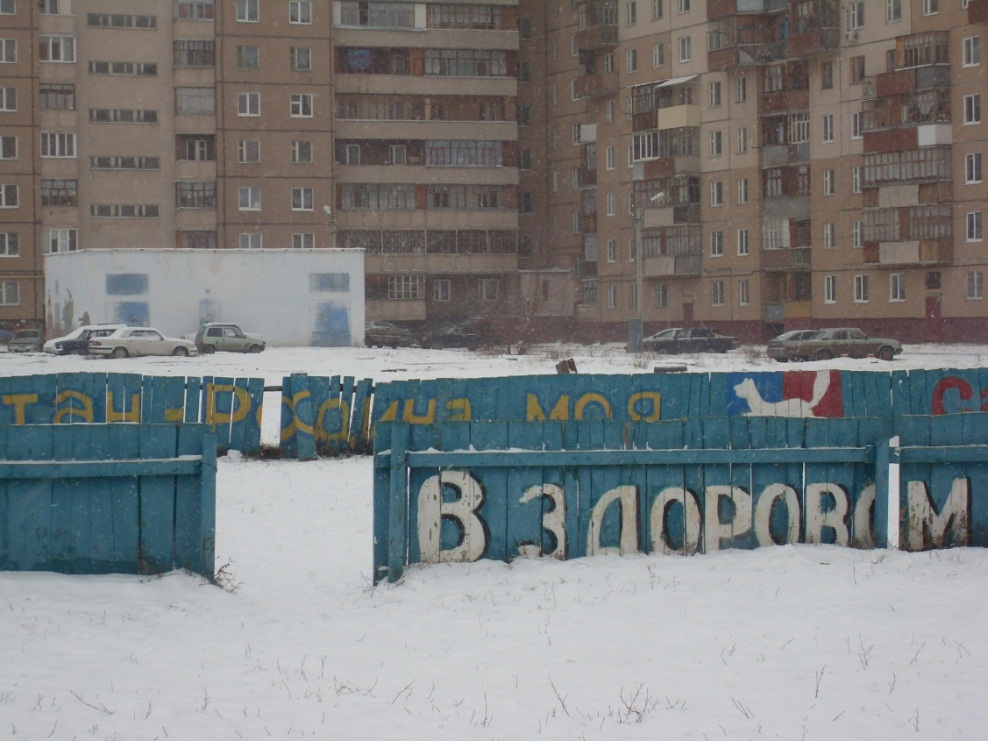 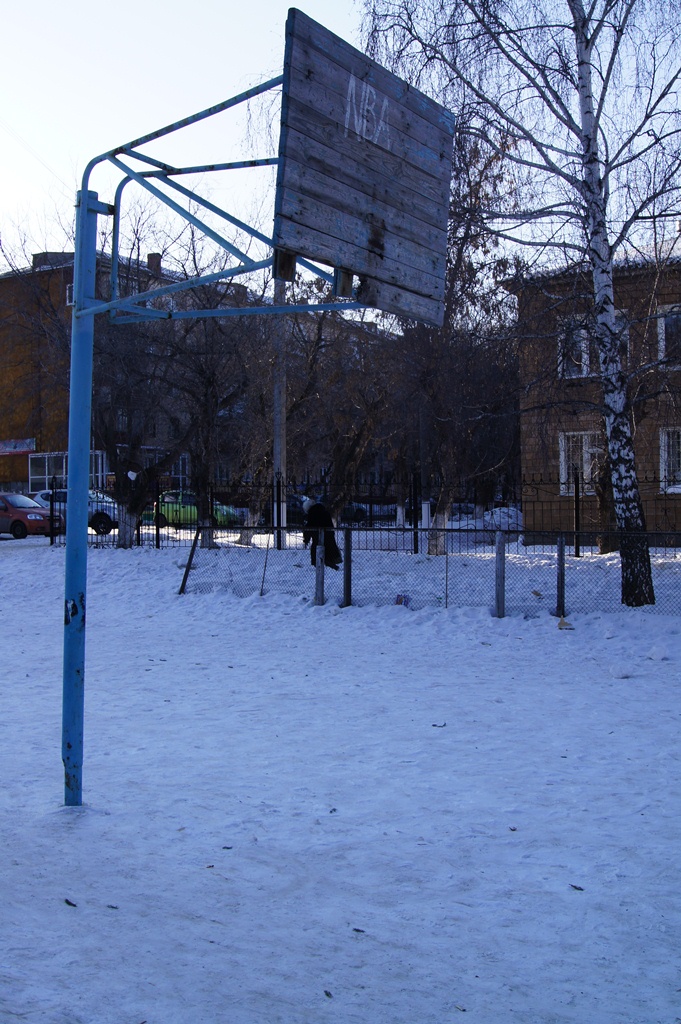 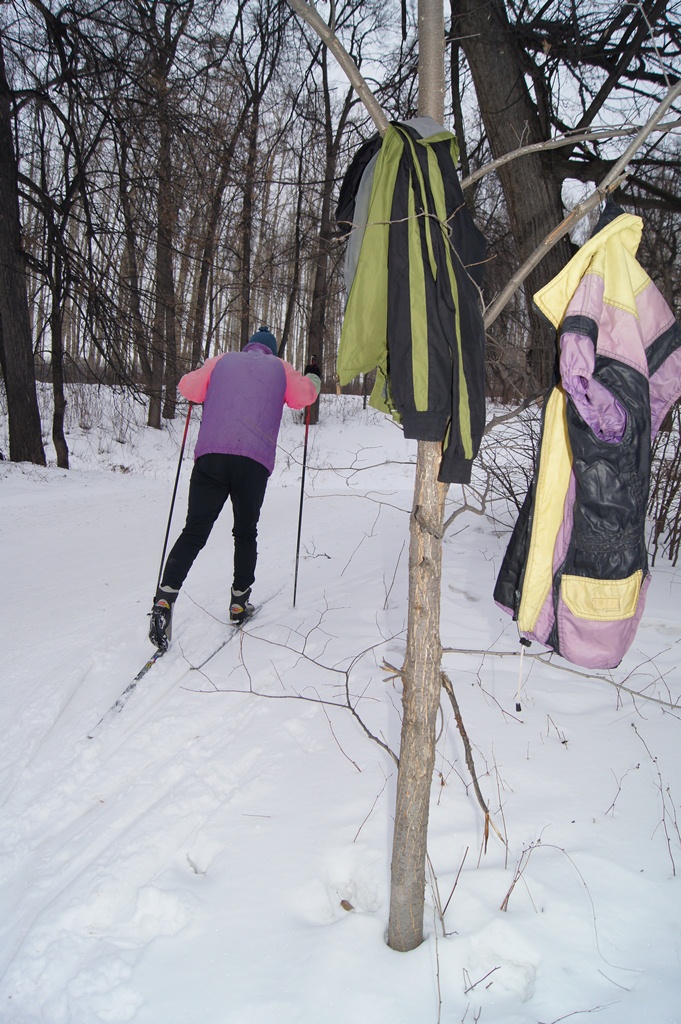 Фестиваль «Народный»
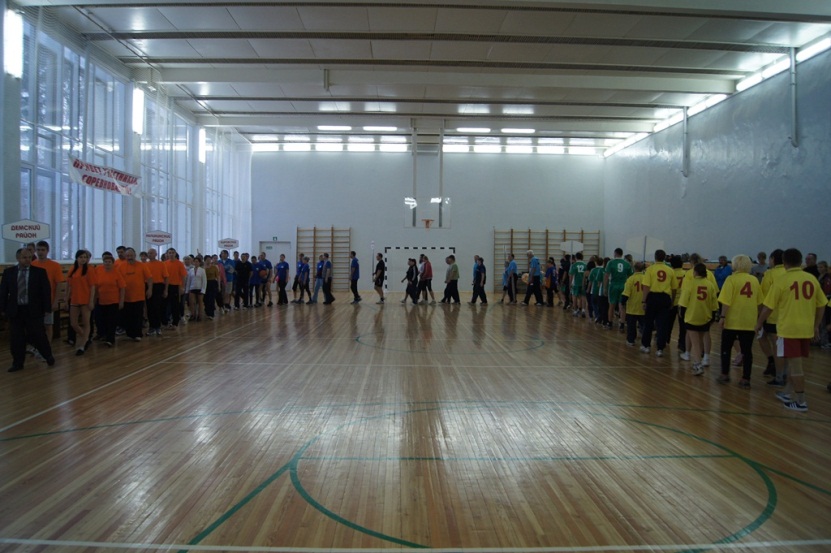 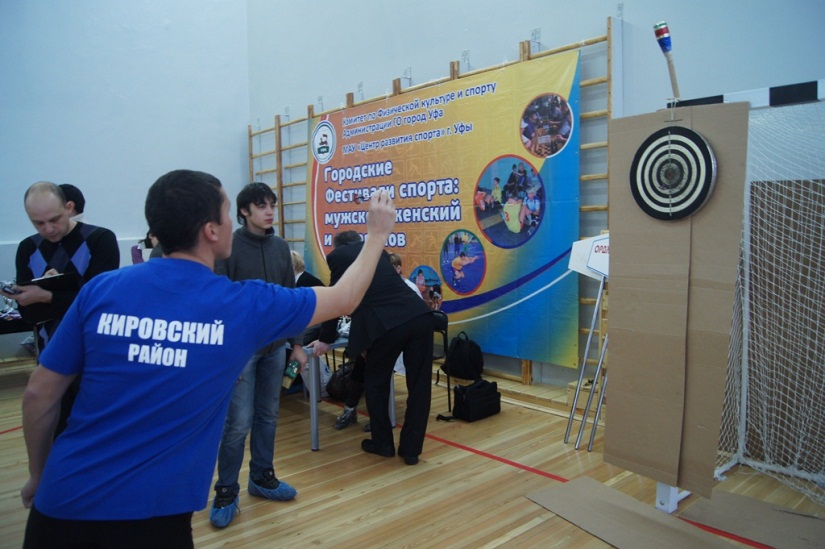 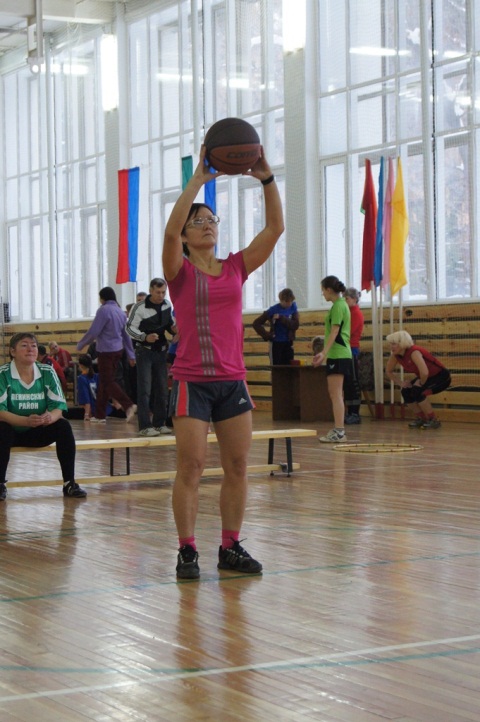 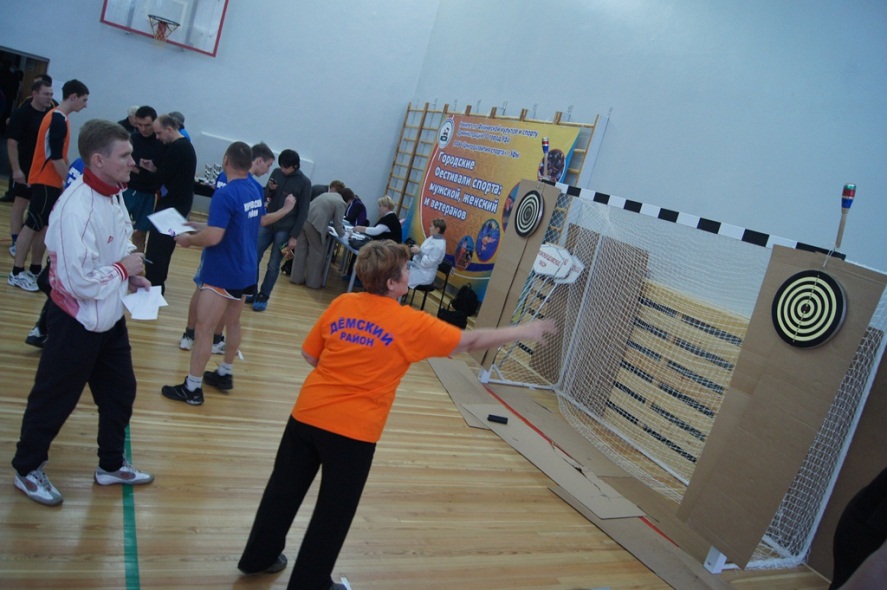 Документооборот
Золотая шайба
Команда нашего двора
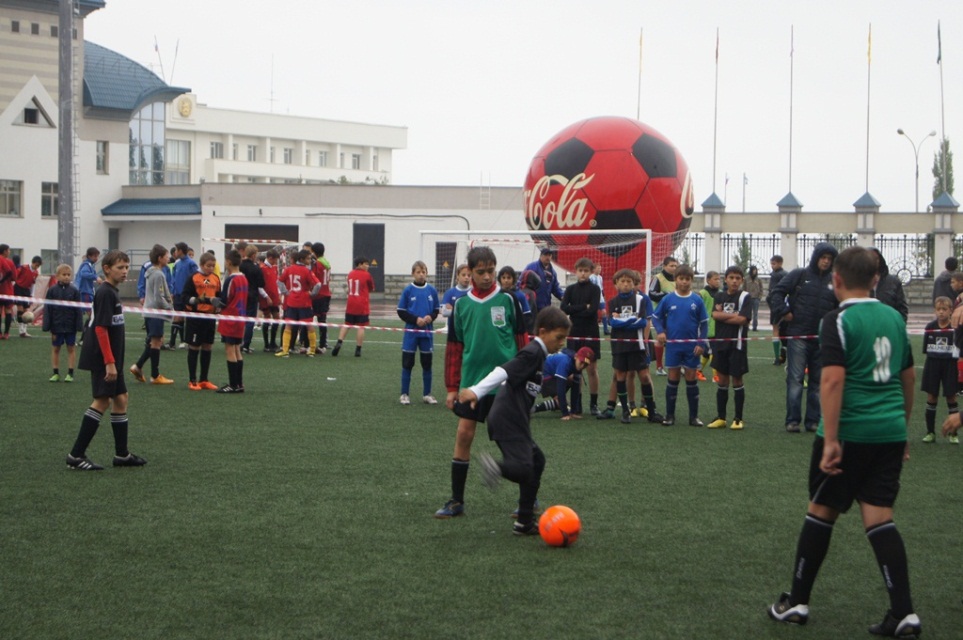 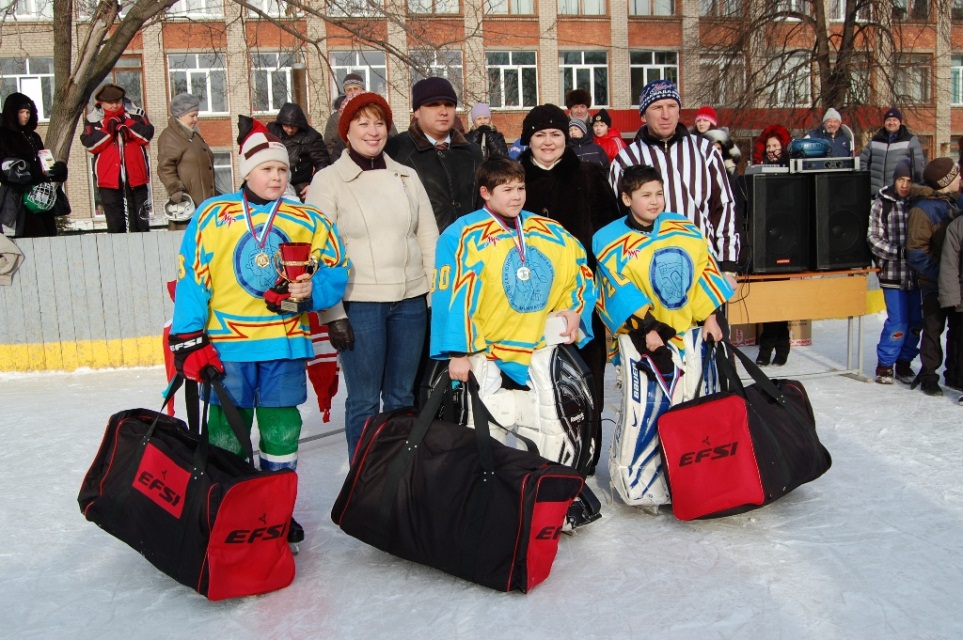 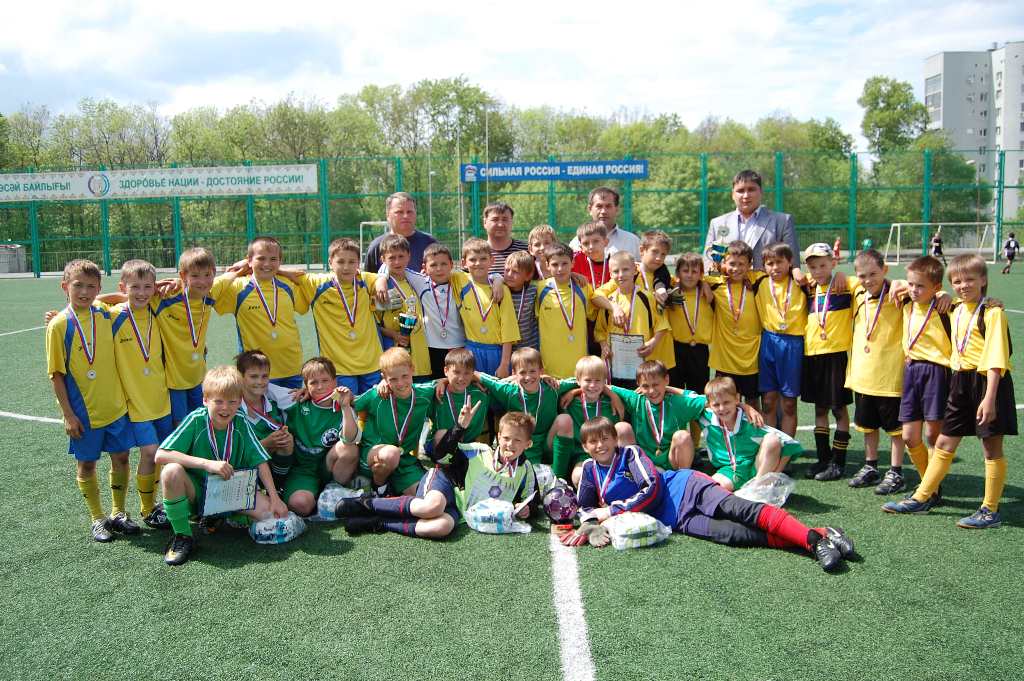 Корпоративные игры
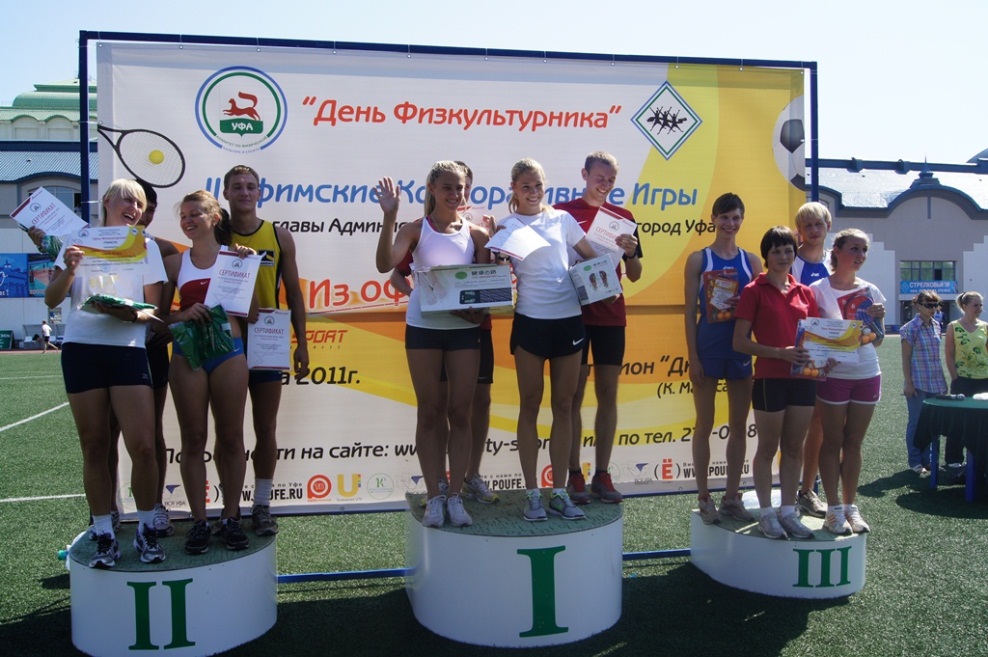 Кожаный мяч
Номинанты конкурса Фонда поддержки олимпийцев России
Присвоено спортивных званий в 2011 году
Количество подготовленных спортсменов в Уфе и РБ за 2011 г.
Условия спортивных школ Уфы
2-я очередь «Уфа-Арены»
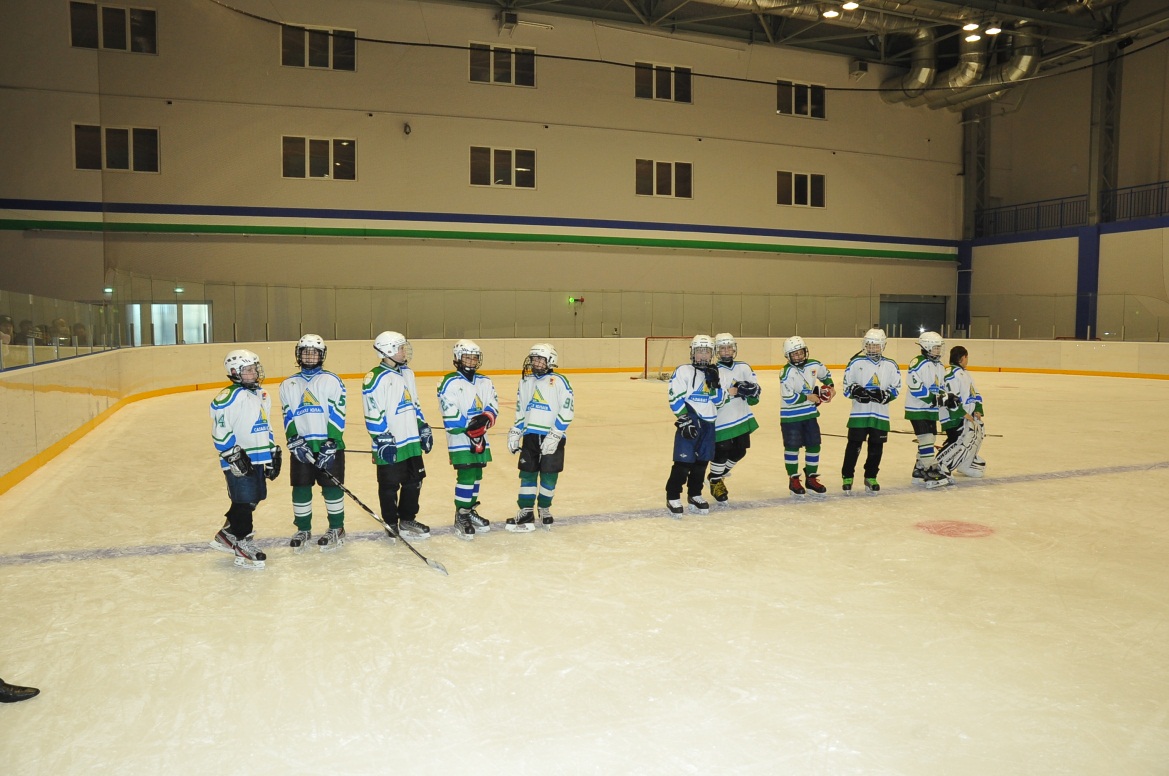 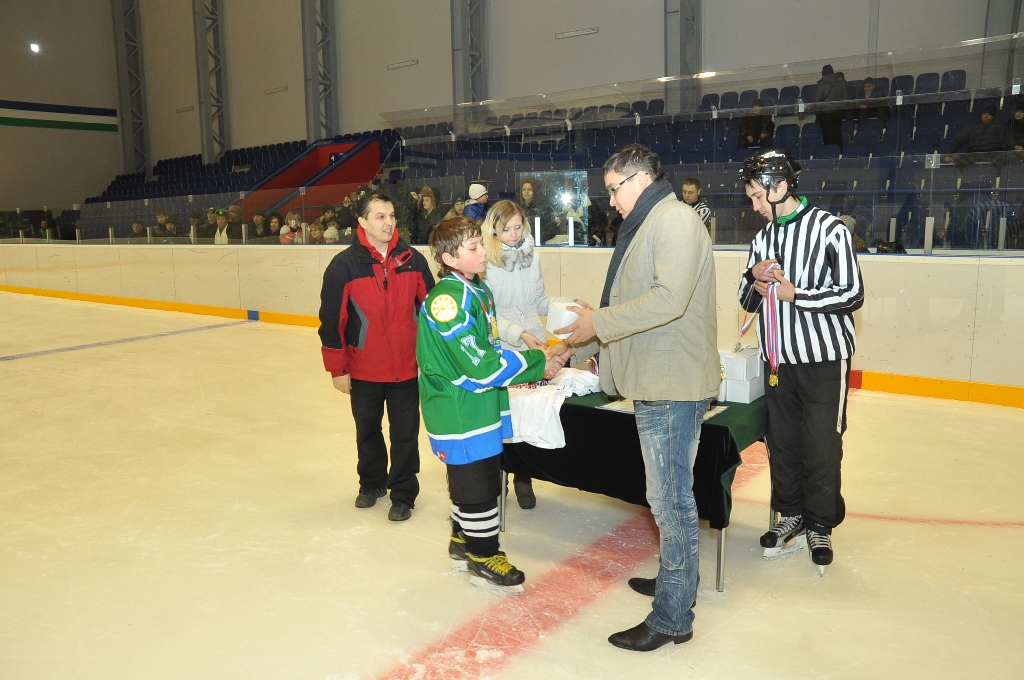 Бассейн в мкр. «Южный»
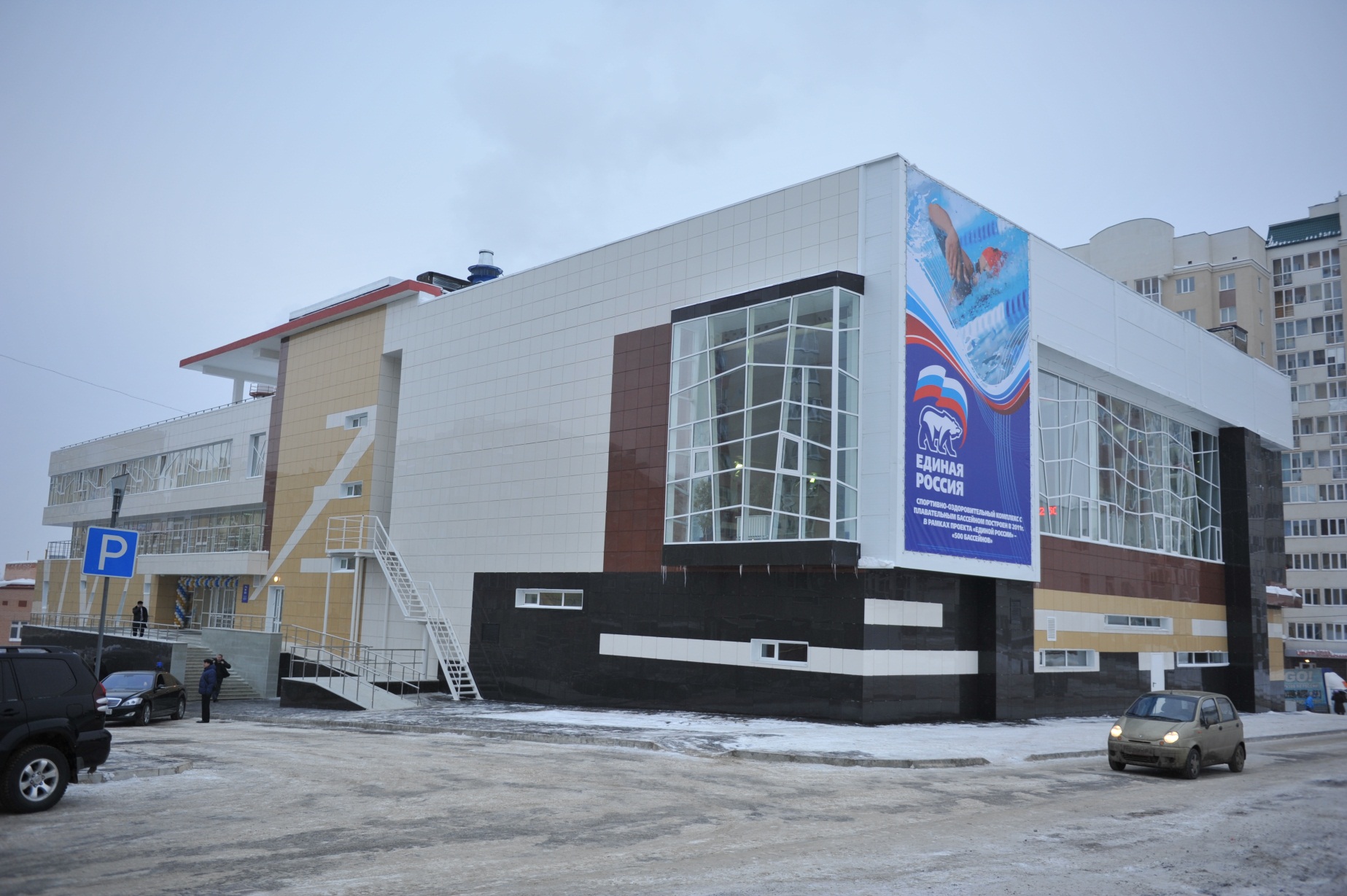 Спортивный комплекс в мкр.Затон
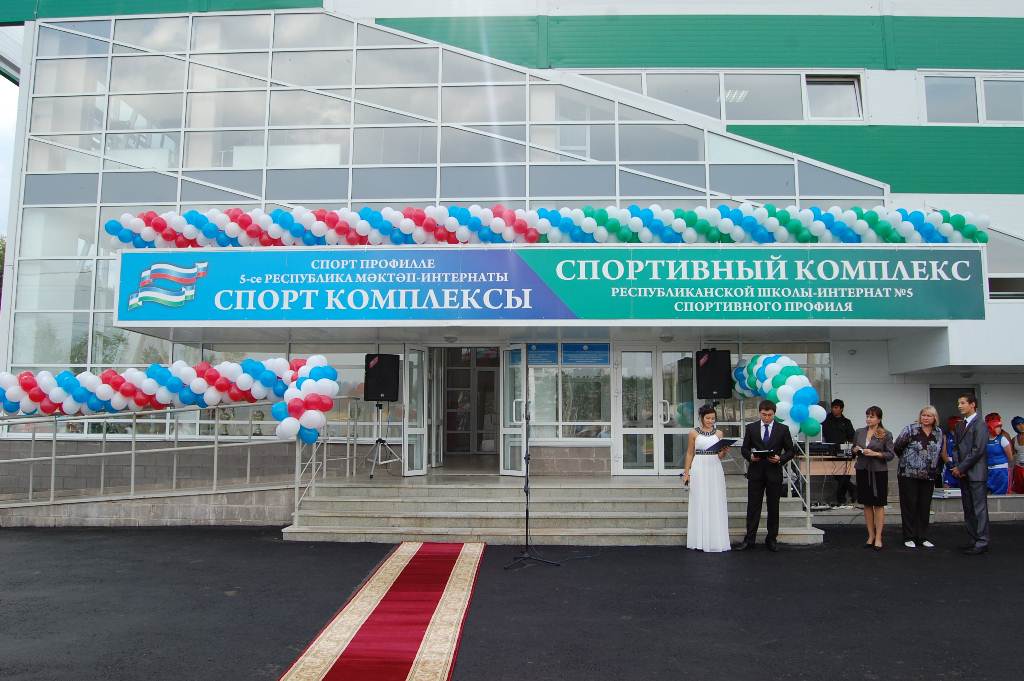 Строительство бассейна в мкр. «Сипайлово»
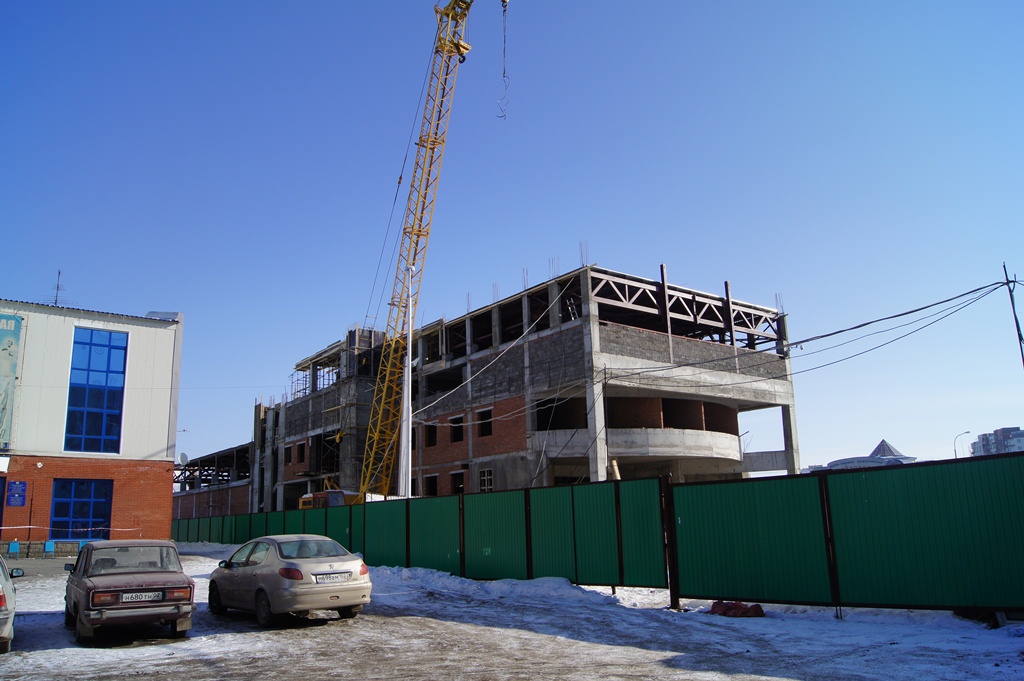 Строительство  СК в ЦПКиО им. М.Гафури
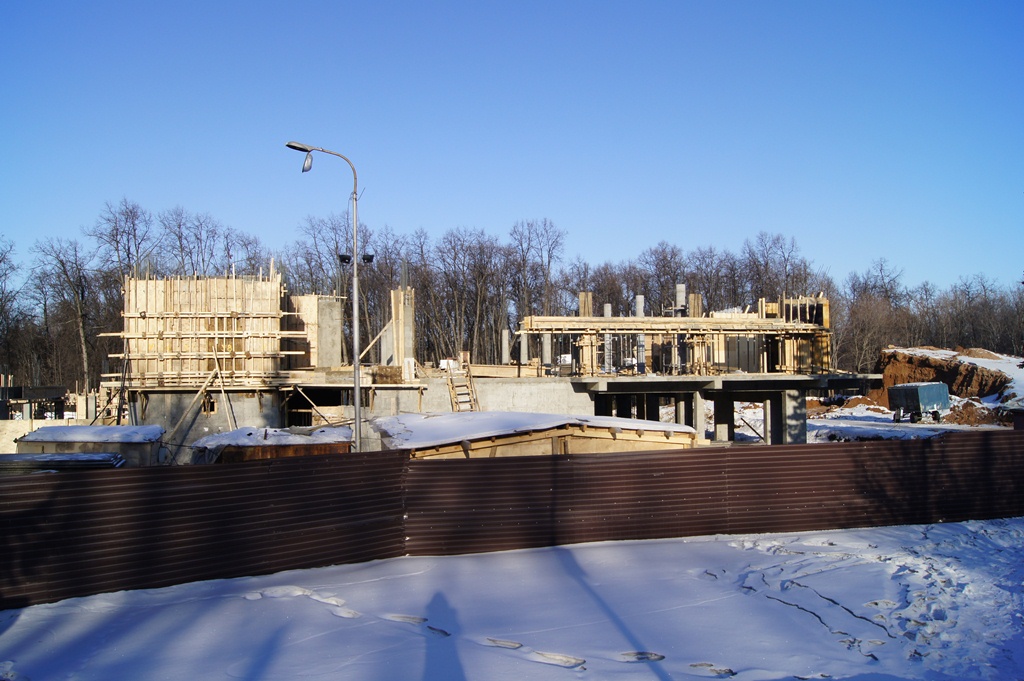 Адреса строительства спортивных площадок в 2011 г.
Количество спортивных площадок в разрезе районов с учетом завершения строительства в 2012г.
Тир ДЮСШ № 26 расположен в здании СОШ № 69
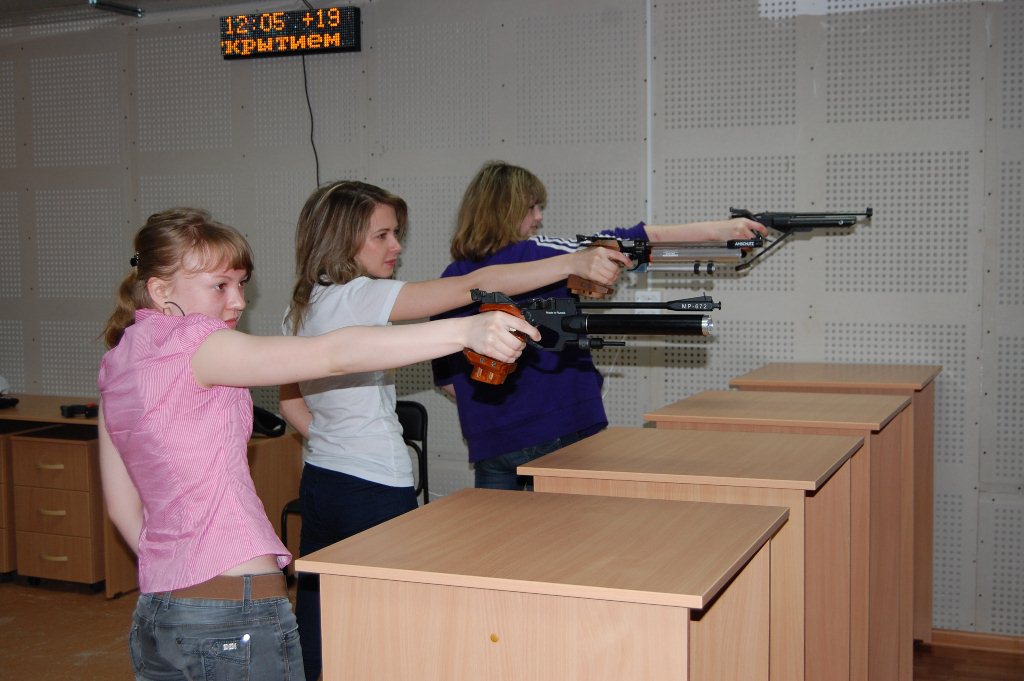 Уровень фактической обеспеченности спортивными залами в разрезе районов и городов РБ от нормативной потребности
Уровень фактической обеспеченности спортивными залами в разрезе городов РБ от нормативной потребности
Уровень фактической обеспеченности плоскостными спортивными сооружениями в разрезе районов и городов РБ от нормативной потребности
Уровень фактической обеспеченности плоскостными спортивными сооружениями в разрезе городов РБ от нормативной потребности
Уровень фактической обеспеченности плавательными бассейнами в разрезе районов и городов РБ от нормативной потребности
Уровень фактической обеспеченности плавательными бассейнами в разрезе городов РБ от нормативной потребности
Численность жителей Уфы, регулярно занимающихся ФКиС в разрезе районов
Процент занимающихся ФКиС в сравнении с городами РФ
Финансирование отрасли "Физическая культура и спорт" на 2012 год
Председатель Комитета по физической культуре и спорту Администрации городского округа город Уфа Республики Башкортостан
Степанов Сергей Александрович
«О работе Комитета 
по физической культуре и спорту 
в 2011 году»